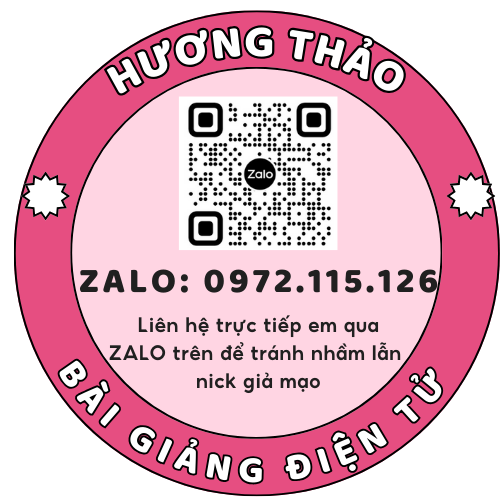 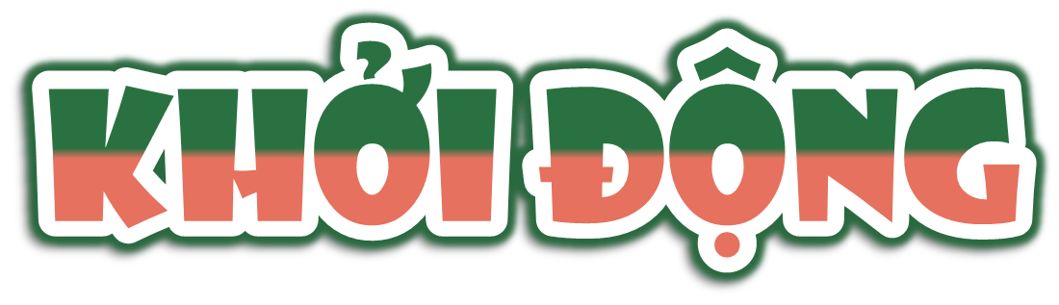 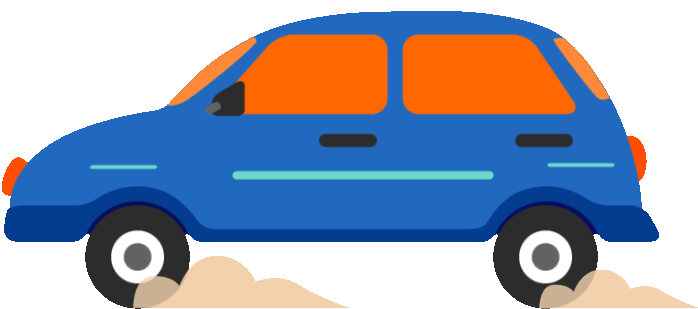 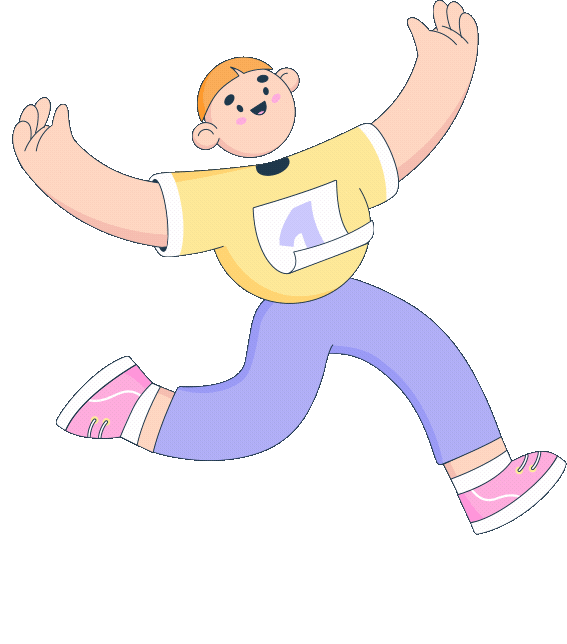 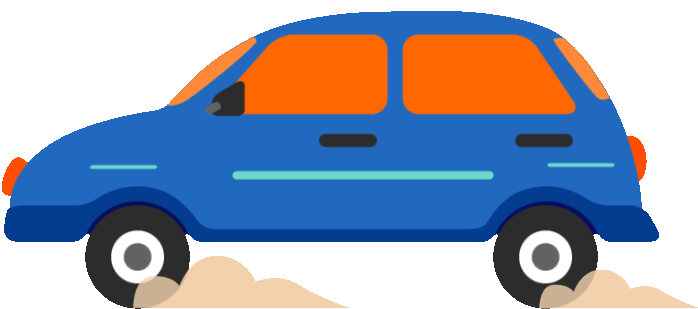 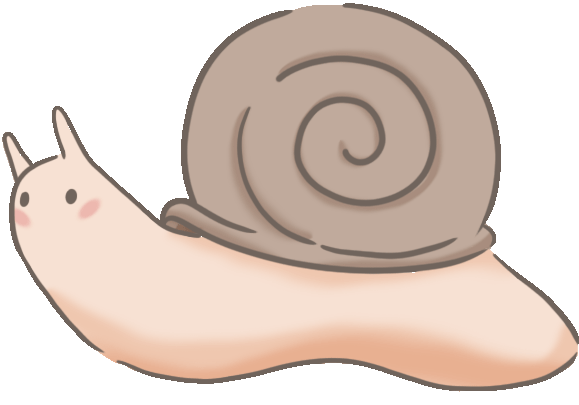 Ô tô
Ốc sên
Người
Xếp theo thứ tự các chuyển động trên từ nhanh đến chậm?
Ô tô
Người
Ốc sên
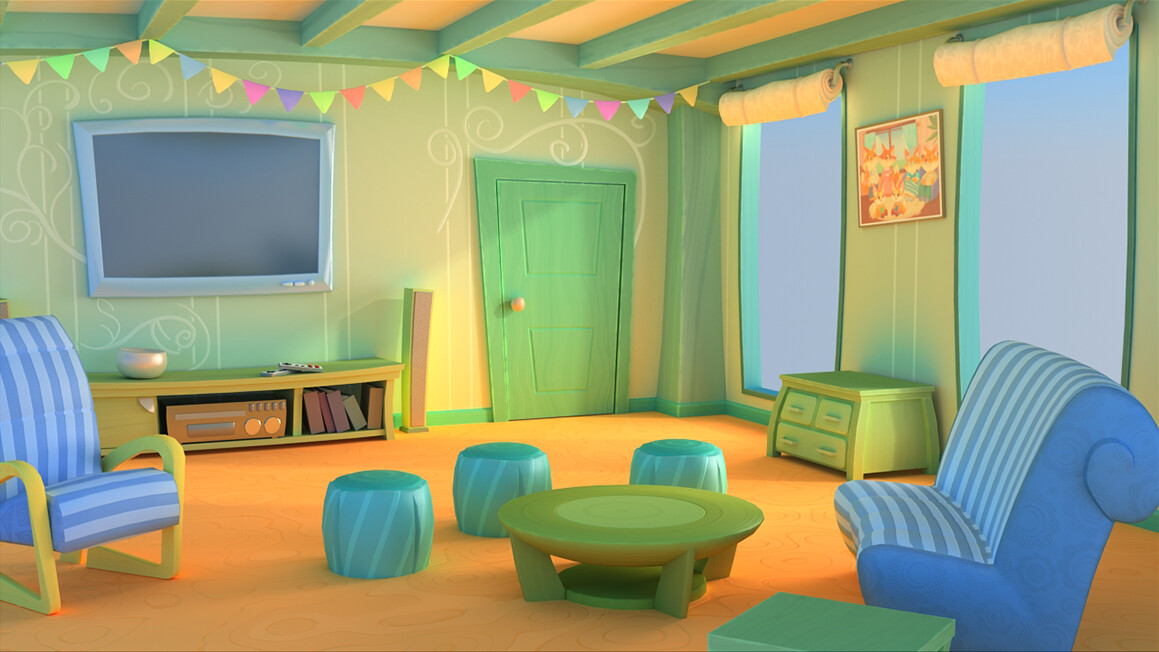 Trước khi kể, tớ đố cậu làm thế nào để biết xe nào chạy nhanh hơn, xe nào chạy chậm hơn trong cùng một thời gian?
Doraemon ơi!
 Tớ đi học về rồi.
Chưa chính xác. Chúng ta phải dựa vào vận tốc cùa 2 xe đó.
Bây giờ tớ sẽ giúp cậu và các bạn cùng tìm hiểu Vận tốc nhé!
Sẵn sàng!
Vận tốc là gì hả Nobita?
Chào Nobita, hôm nay cậu đã học những gì? Kể cho tớ nghe đi.
Chúng ta phải quan sát cả 2 xe 
có đúng không Nobita?
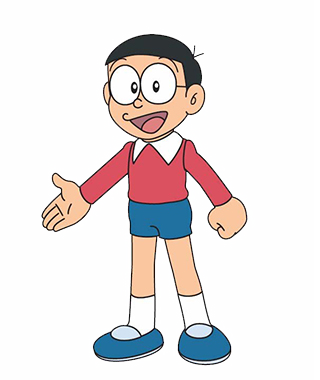 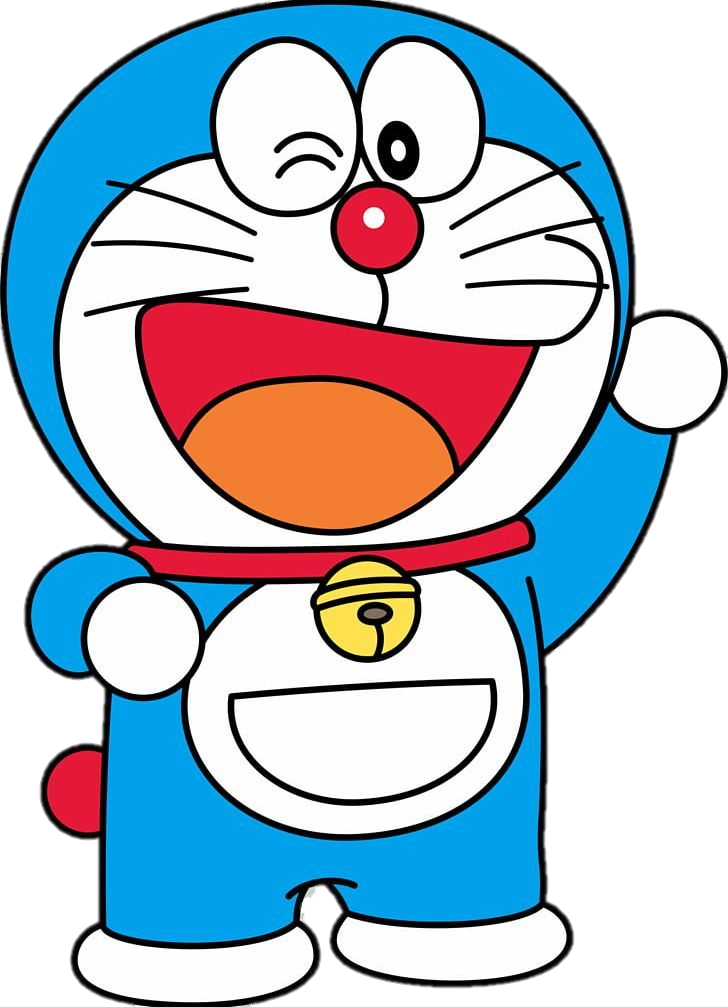 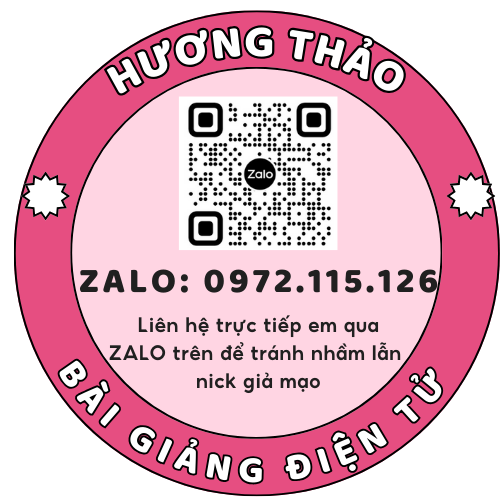 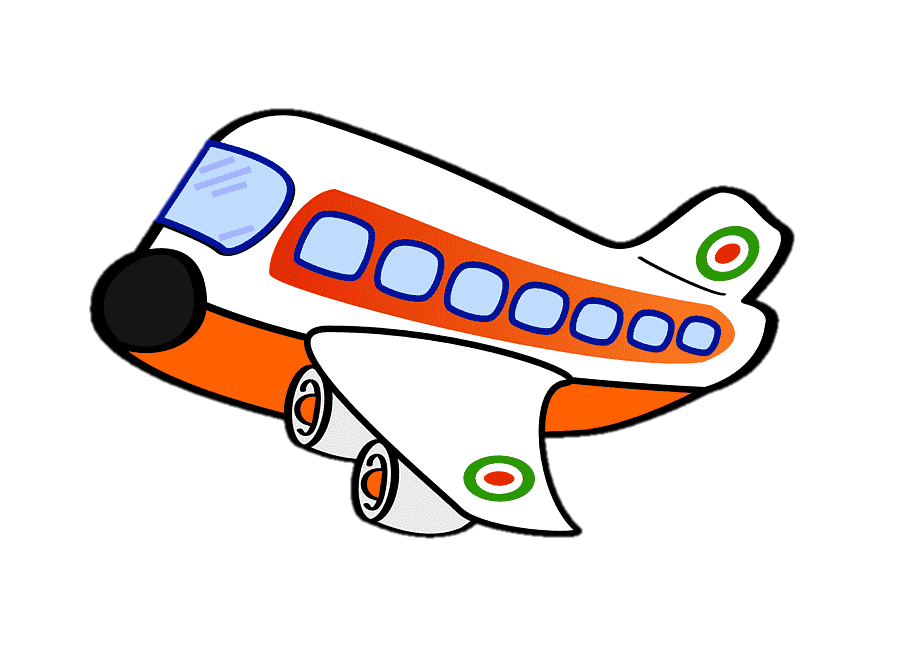 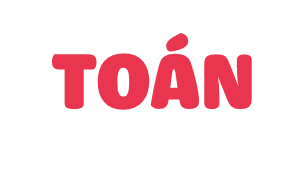 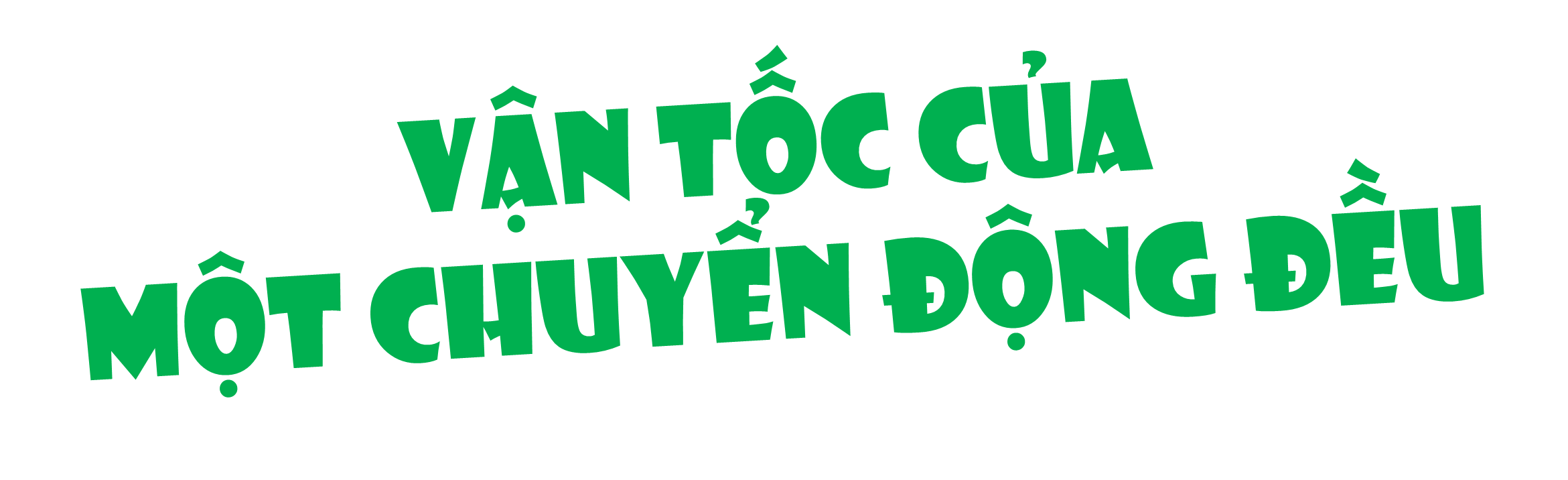 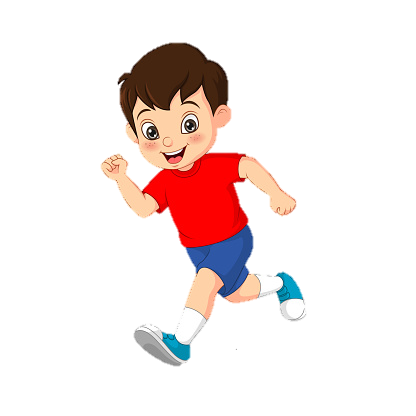 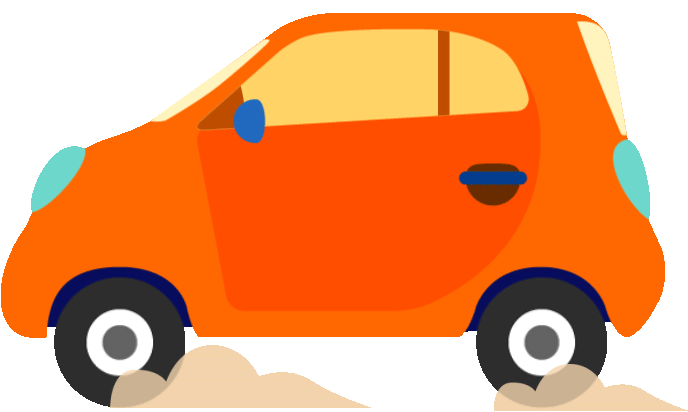 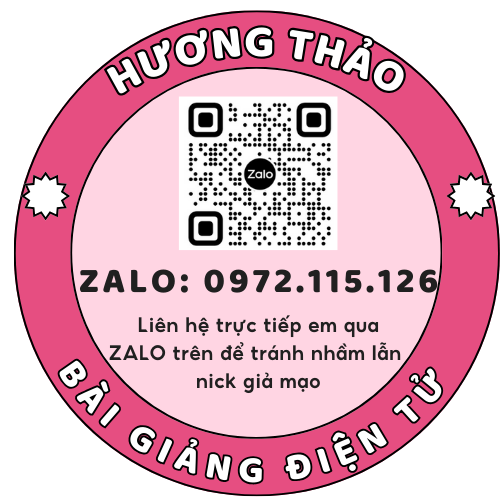 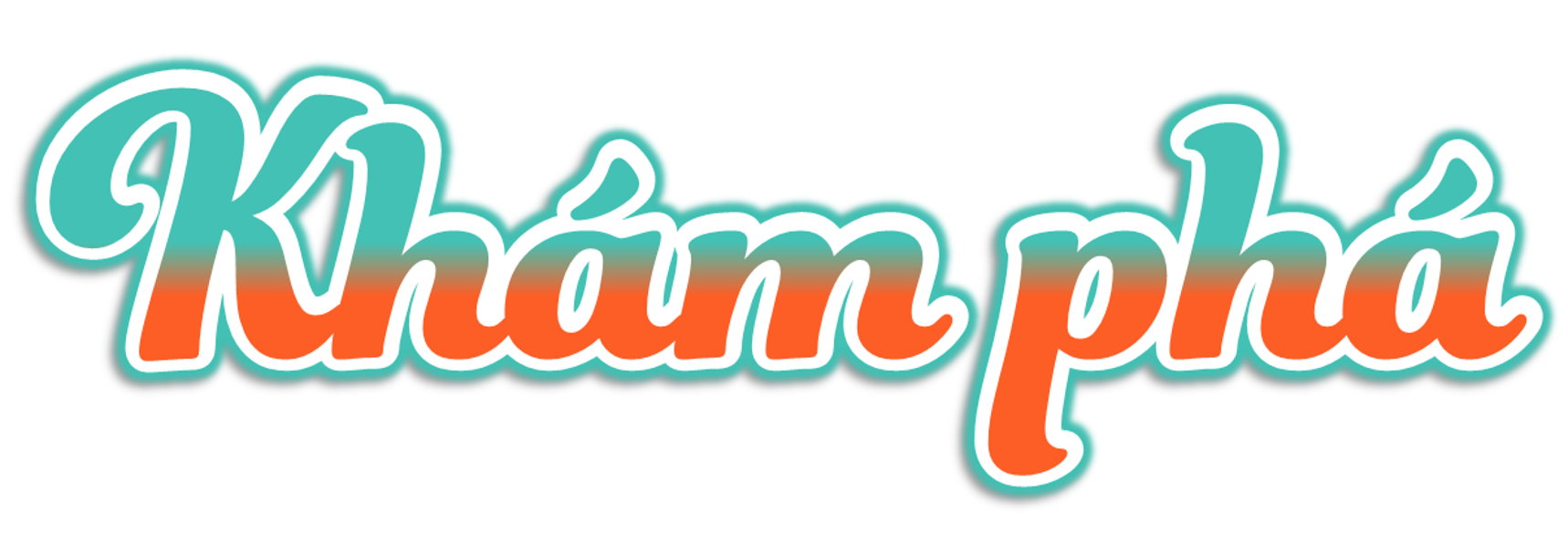 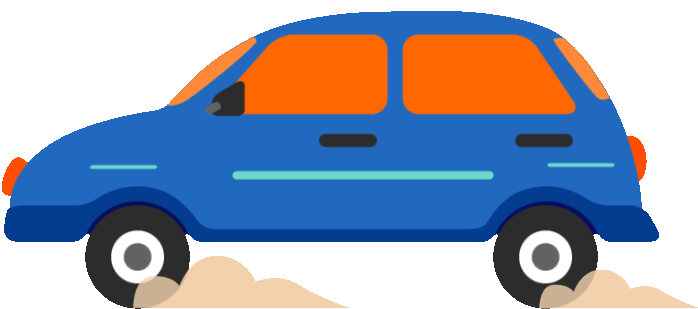 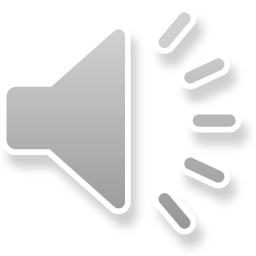 Mai đọc sách “Thế giới động vật” và cho các bạn biết:
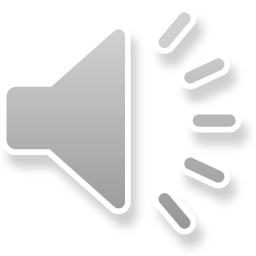 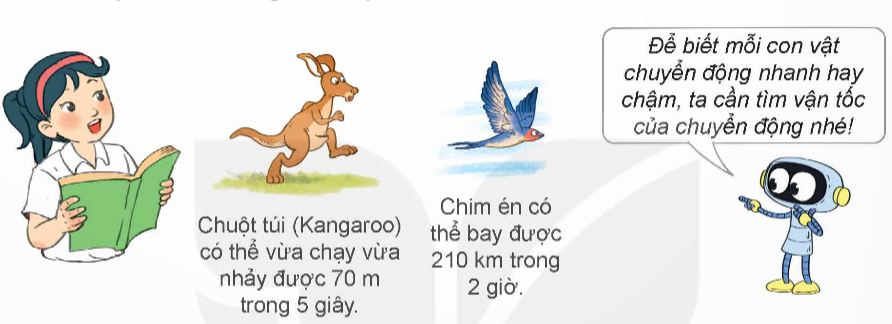 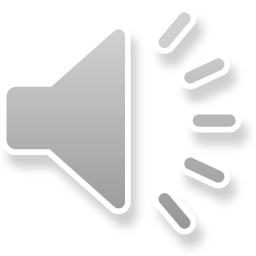 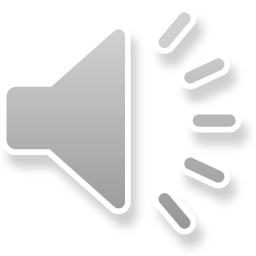 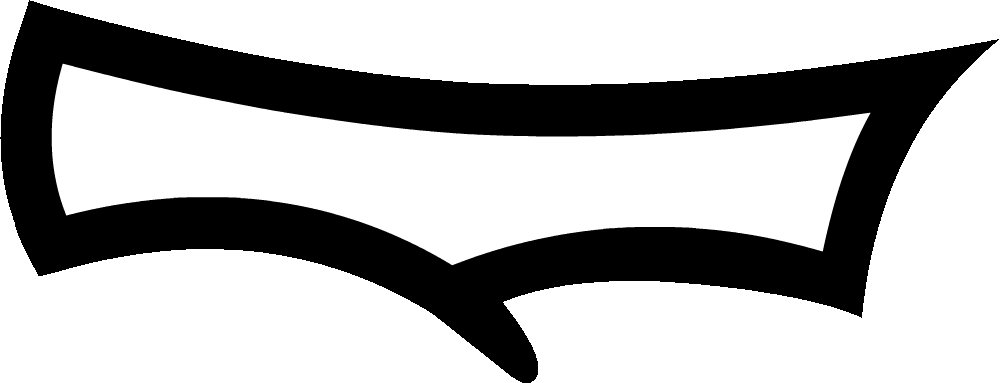 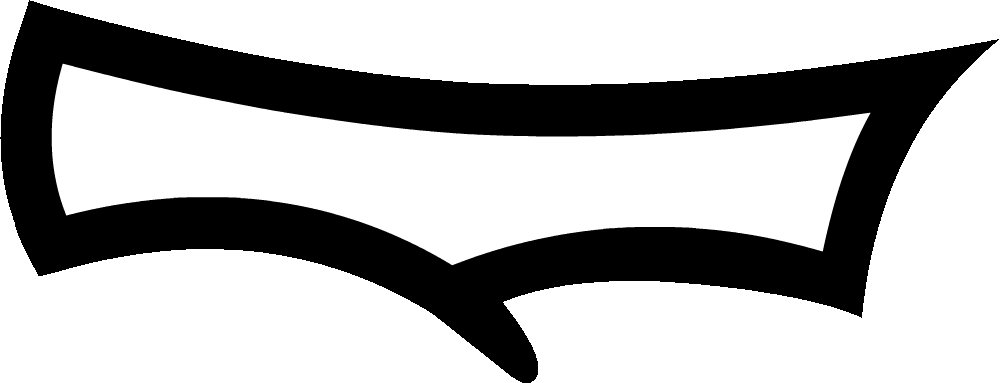 Ta có thể tính:
– Trung bình mỗi giờ chim én bay được
210: 2 = 105 (km)
– Trung bình mỗi giây chuột túi chạy được:
70 : 5 = 14 (m)
Ta nói: Vận tốc trung bình (hay nói gọn là vận tốc) của chim én là một trăm linh năm ki-lô-mét trên giờ. Viết tắt là 105 km/h (km/giờ).
Muốn tính vận tốc của chuyển động ta làm như thế nào nhỉ?
Vận tốc của chuột túi là mười bốn mét trên giây. Viết tắt là: 14 m/s (m/giây).
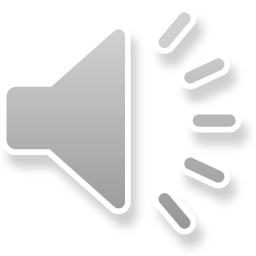 Muốn tính vận tốc của chuyển động ta làm như thế nào nhỉ?
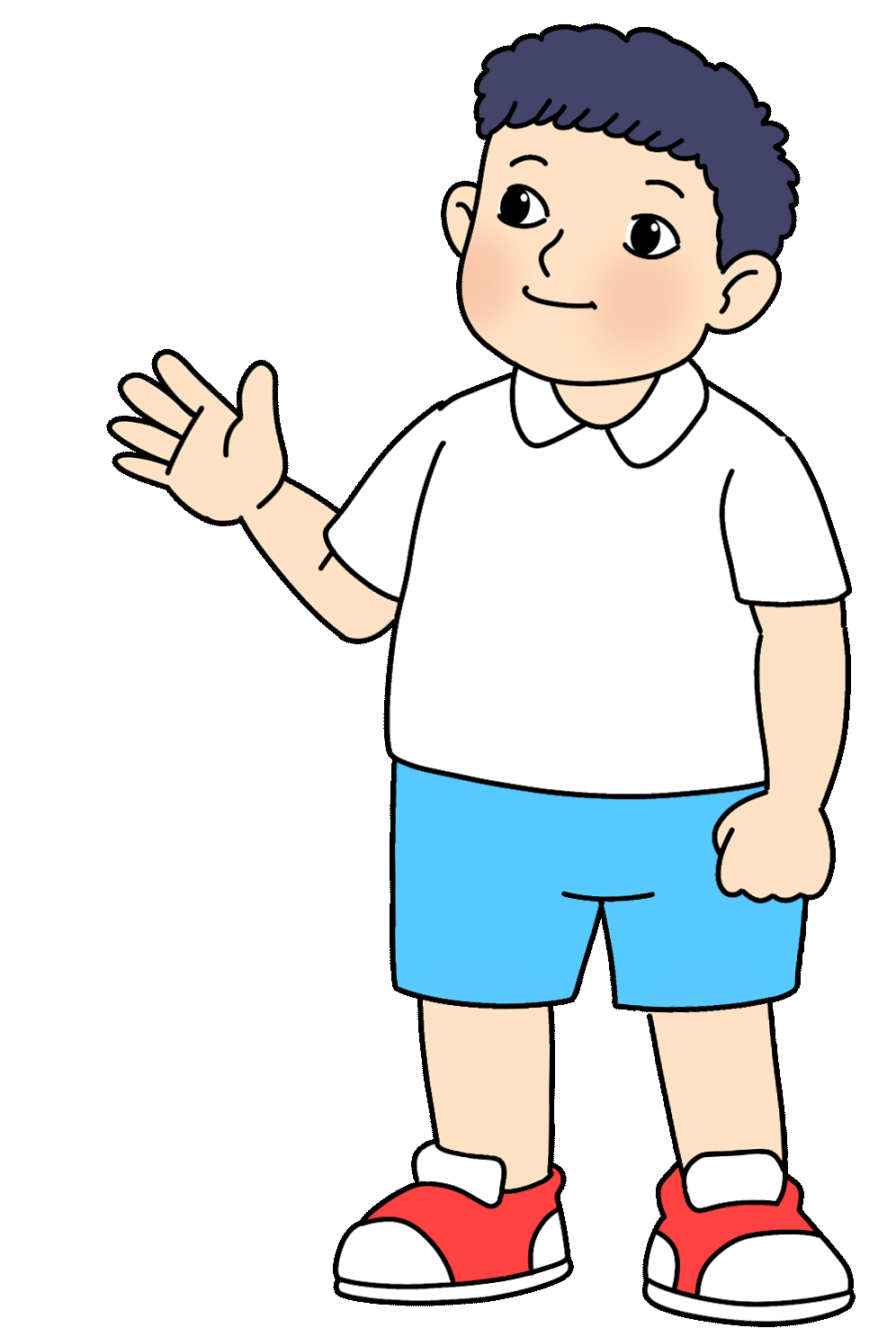 Muốn tính vận tốc ta lấy quãng đường chia cho thời gian.
Gọi vận tốc là v, quãng đường là s, thời gian là t, ta có:
V= s : t
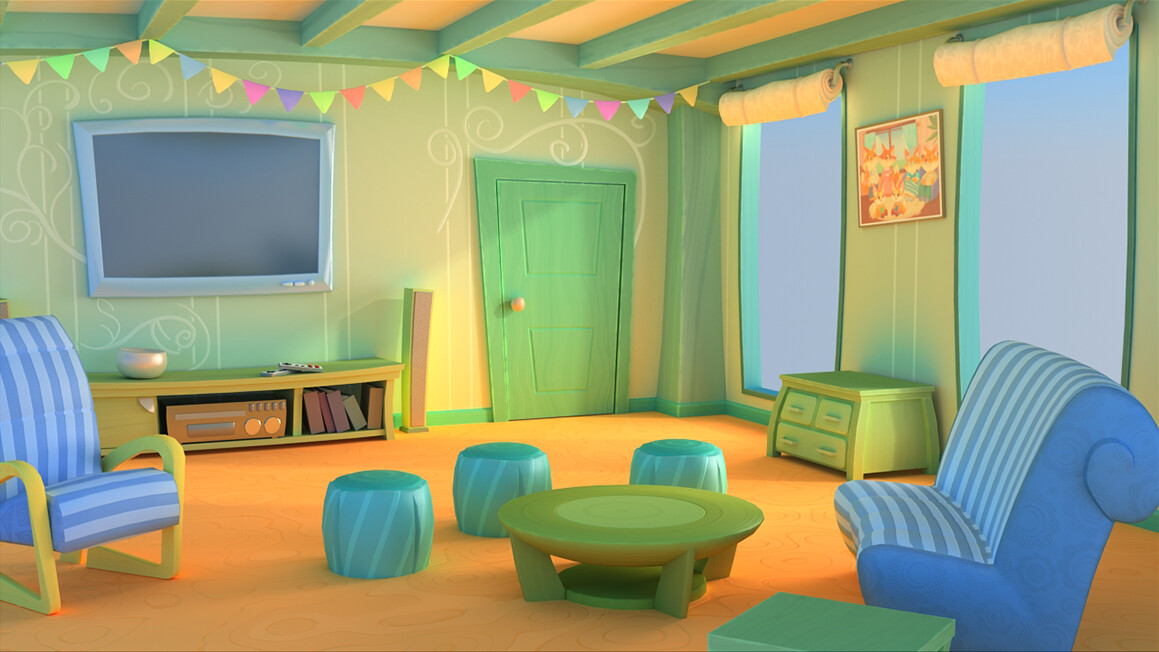 Vậy cậu đã biết chiếc xe nào 
chạy nhanh hơn chưa?
Chính xác. Cậu giỏi lắm!
Bây giờ cậu đã hiểu ý nghĩa của vận tốc chưa?
Xe có vận tốc càng lớn sẽ chạy càng nhanh. Có phải không nào?
Vận tốc chỉ sự nhanh hay chậm của một chuyển động trong một đơn vị thời gian.
Đơn vị của vận tốc có thể là km/giờ, km/phút, m/giây, cm/giây, …
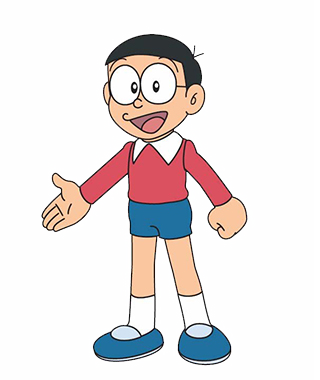 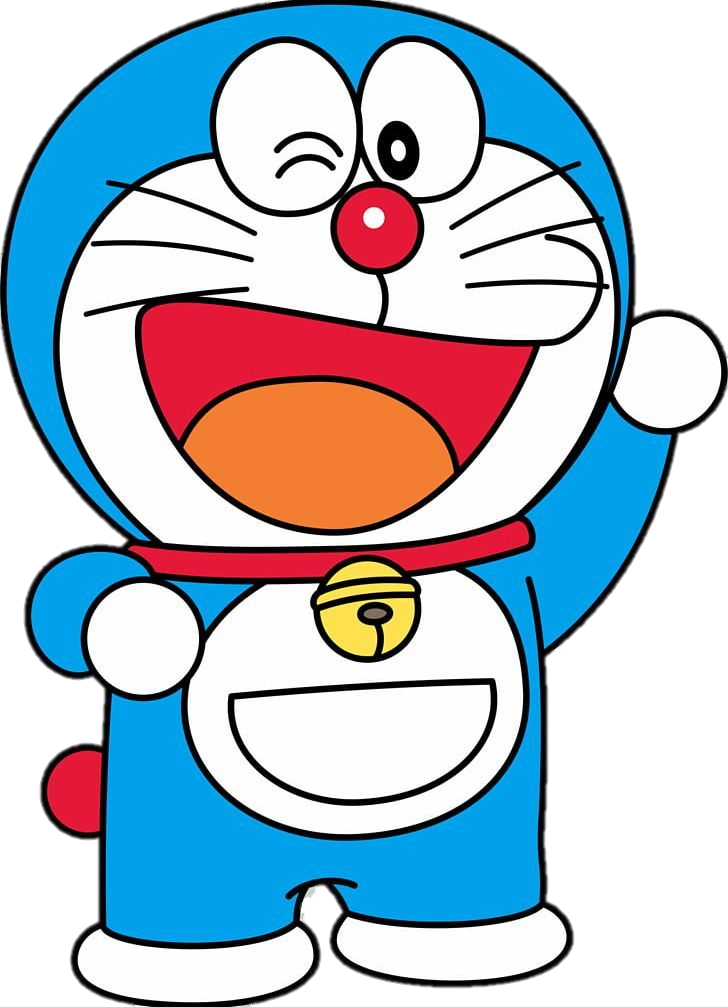 s
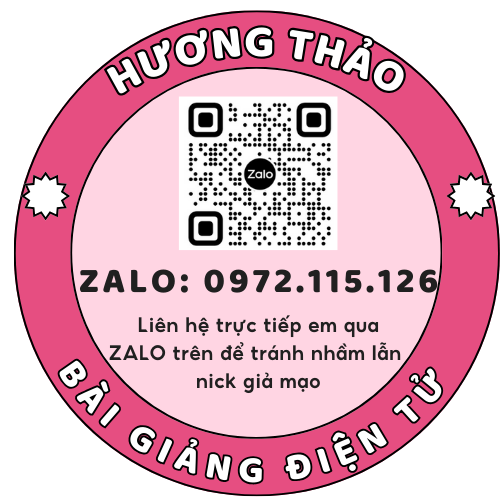 t
Ví dụ: Một người chạy được 60m trong 10 giây. 
Tính vận tốc chạy của người đó .
v = s : t
v
Tóm tắt
Bài giải
Vận tốc chạy của người đó là:
	60 : 10 = 6 (m/giây)
		Đáp số: 6 m/giây.
S: 60m
t: 10 giây
v: …m/giây?
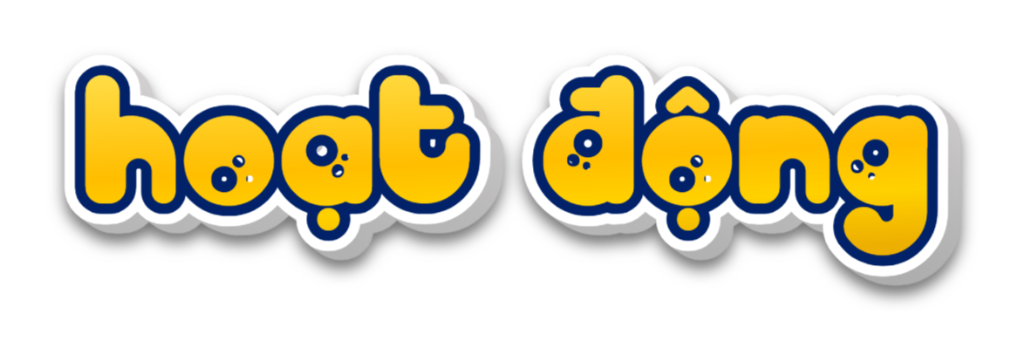 Trên đường cao tốc, một ô tô đi quãng đường 180 km trong 2 giờ. Tính vận tốc của ô tô đó (theo đơn vị km/h)
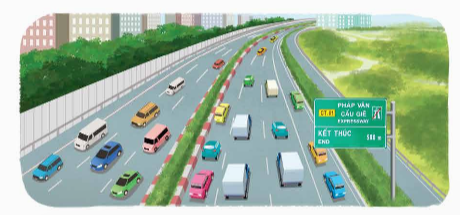 Bài giải
Vận tốc của ô tô đó là:
180: 2= 90 (km/h)
Đáp số: 90 km/h
Trong 1 phút 40 giây, một người đi xe đạp đi được đoạn đường 500 m. Tính vận tốc của người đi xe đạp đó (theo đơn vị m/s).
Bài giải:
Đổi: 1 phút 40 giây = 100 giây
Vận tốc của người đi xe đạp đó là:
500 : 100 = 5 (m/s)
Đáp số: 5 m/s.
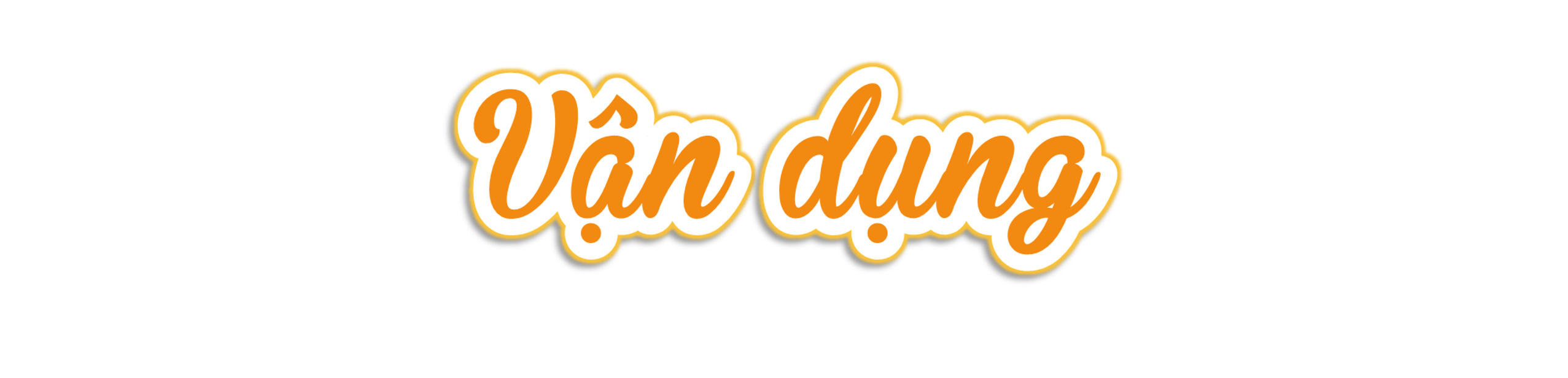 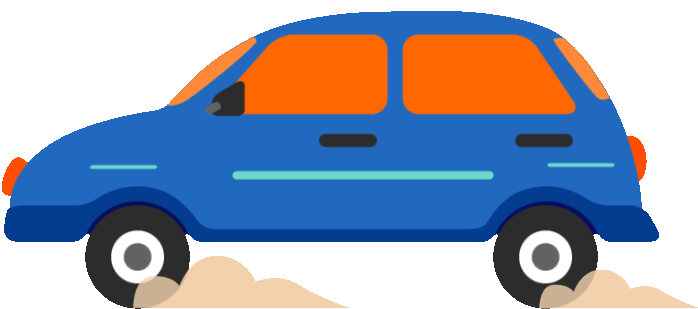 Bài học này giúp em:
Nhớ được khái niệm về vận tốc, đơn vị đo vận tốc.
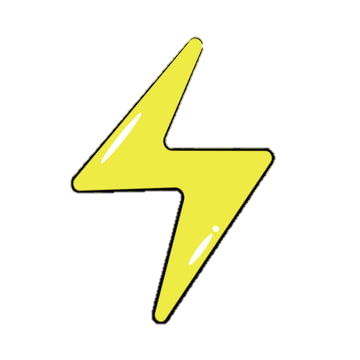 Nêu được công thức tính vận tốc của một chuyển động đều.
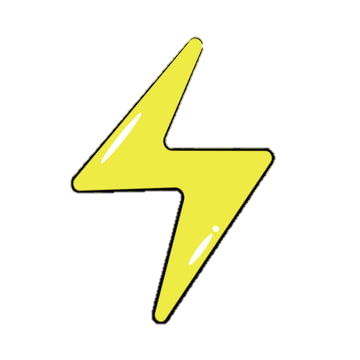 Thực hiện được bài toán tính vận tốc của một chuyển động đều.
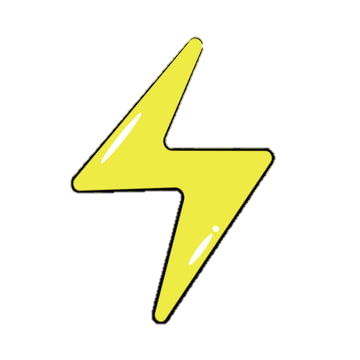 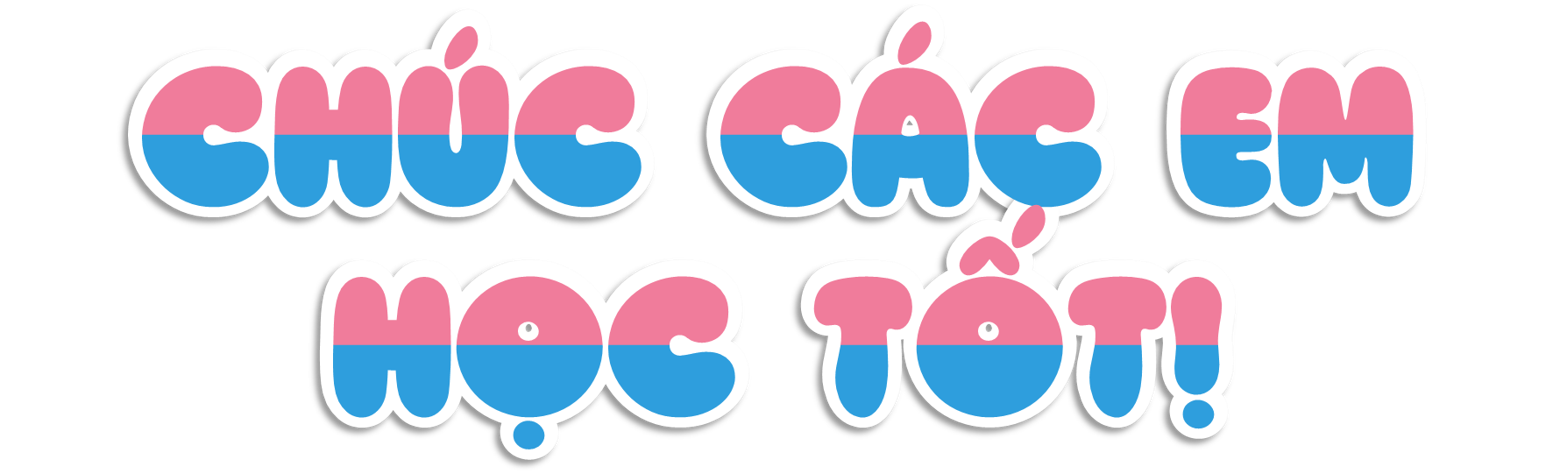 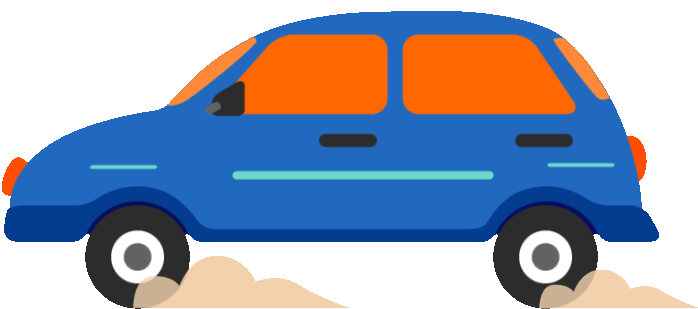